Cinematography
Film/Coms 121:  Media Aesthetics
Hard Light (link) No Country for Old Men (2007)
Emphasizes facial flaws and textures.  
Has fast fall-off meaning that light transitions into dark (faster—or in less space)
The hard lighting in the above scene accentuates Tommy Lee Jones’ age and draws a connection between the harsh landscape and his weary appearance
Hard lighting is commonly used in Film Noir films, Horror and Thrillers
(Link here) Soft Light  The Notebook (2004)
More flattering
Hides imperfections and textures
Slow fall-off (meaning it takes more area for light to transition to shadow)
Creates high-key lighting which is mainly used for romantic comedies and lighter romantic films
Hard Light=Low Key Lighting
Allows for the cinematographer to paint with light and shadow, but makes it difficult for actors to move around freely on a set
Film Noir=Low Key lighting
Low Key in Color
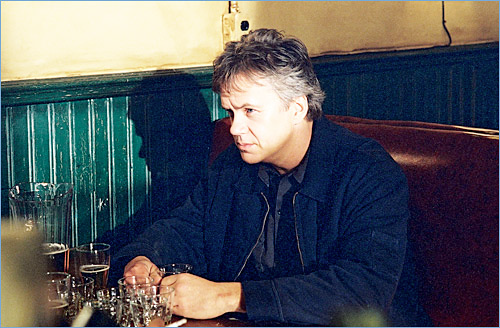 (Link)Double Indemnity 1944
Pools of light are used as the subject walks from shadow to shadow

The actors have to meet their marks (stand or sit in the proper place for lighting)

Movement of the actors has to be precise in this type of scenario in order for them to be lit properly
(Link)Touch of Evil
Notice how the subjects walk in and out of pools of light

The movement had to be choreographed with camera moves

The actors also had to be aware of where to walk, so that they would be lit during their conversations
(Link) Blood Simple
Look for the use of hard light in the exterior shots and in the car scene  
The lighting in this film is making a reference to past noir films like Double Indemnity
Hard light not only creates stronger shadows (the look of darkness) but can also make color film appear more saturated
(link) Drive
Film is shot digitally with a mechanism that can handle low light
Even though spot lights aren’t used, there is still hard light and fast falloff
This could be considered a Neo Noir style of cinematography
Soft Light=High Key
Soft Light
High-Key lighting is common in comedies, romantic comedies, variety shows and sit coms
Used in a lot for situation comedies because it allows for physical comedy
Actors can move freely around a set without stepping out of the light 
It also conveys a happier and lighter mood
(link) High key lighting for a romantic comedy to communicate a happy, light-hearted mood
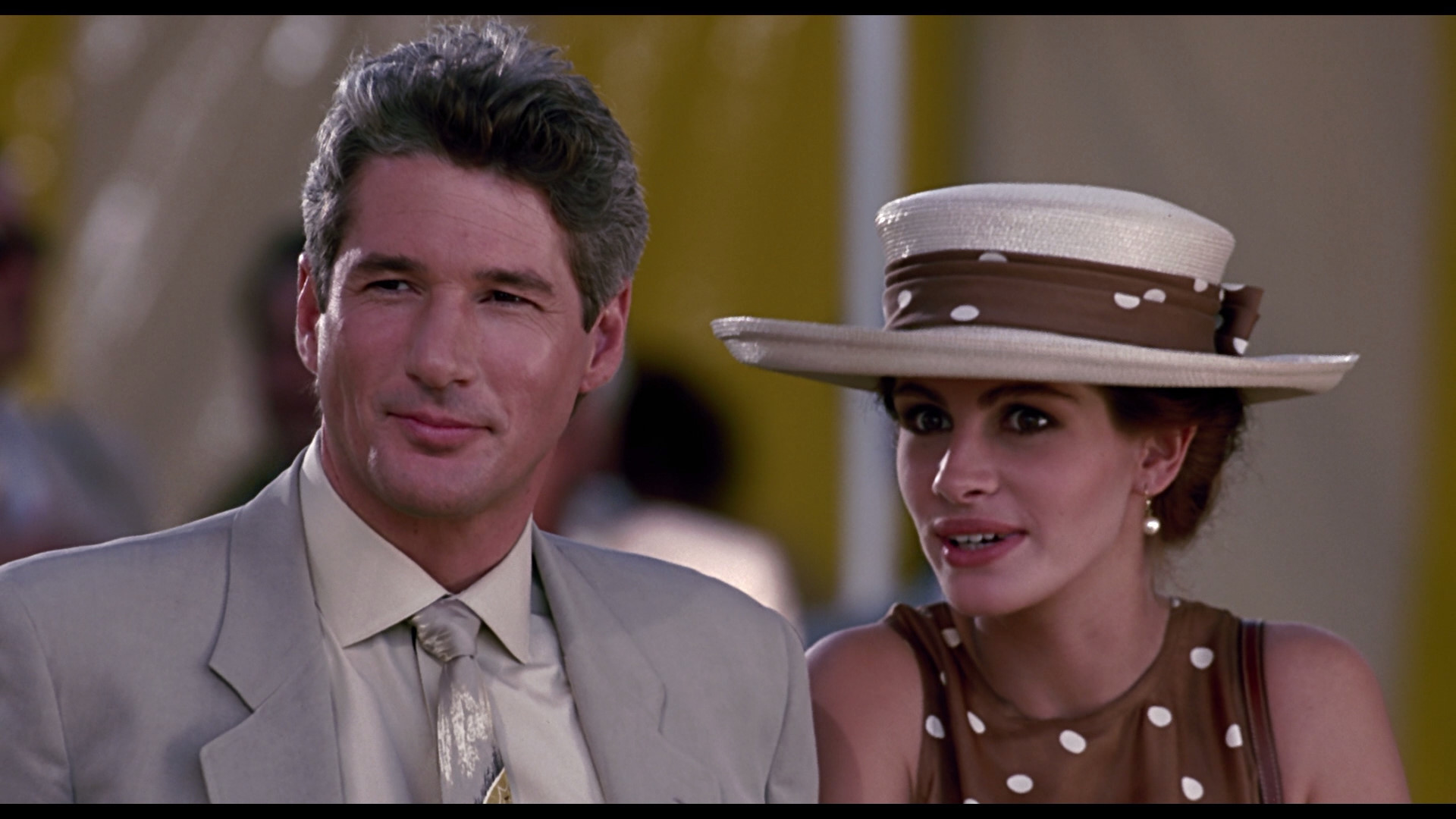 Other Uses of High Key Lighting:

(link) High key lighting for physical comedy

(link) High key lighting for a talk show (so the host can move around freely—first 20 seconds)
Will you likely find high key lighting on a cloudy day or a sunny day?
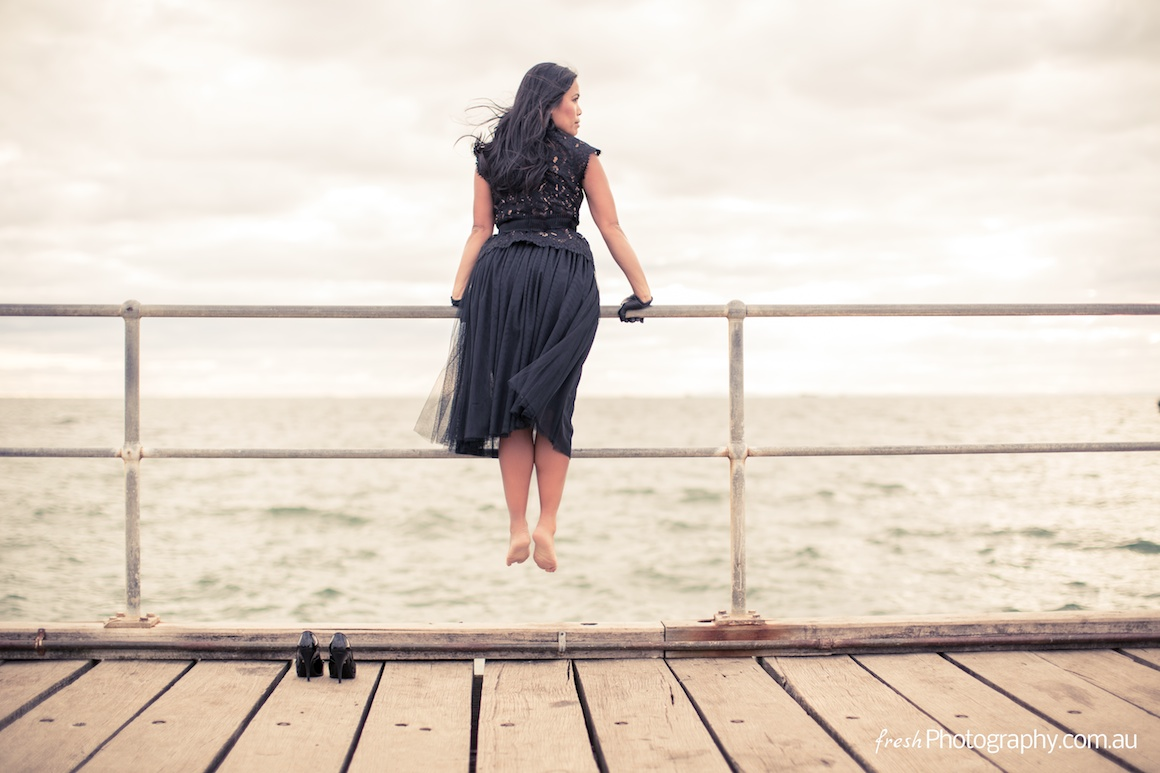 A cloudy day!
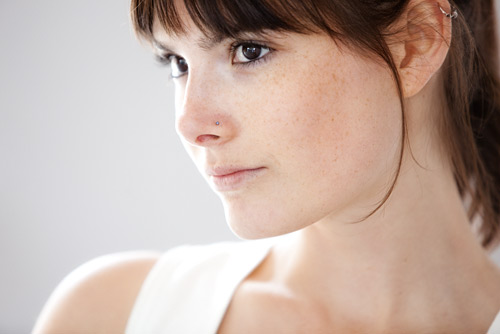 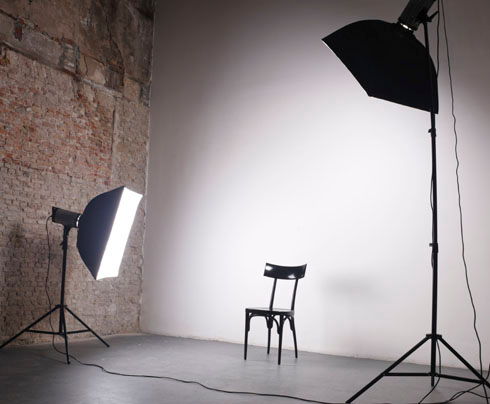 Lights with diffusion i.e. umbrellas, soft boxes, diffusion etc. are used to create high key lighting 

This is very similar to light shining through clouds on a cloudy day 

The clouds are almost like gigantic soft boxes!!
Conversely, low key lighting comes from a specular or shiny surface which is more like direct sunlight.  Spot lights like the ones below, reflect light off of shiny surfaces
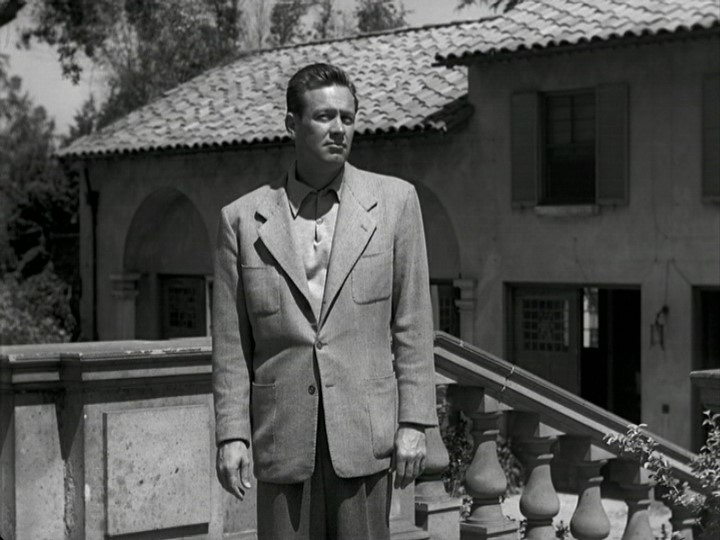 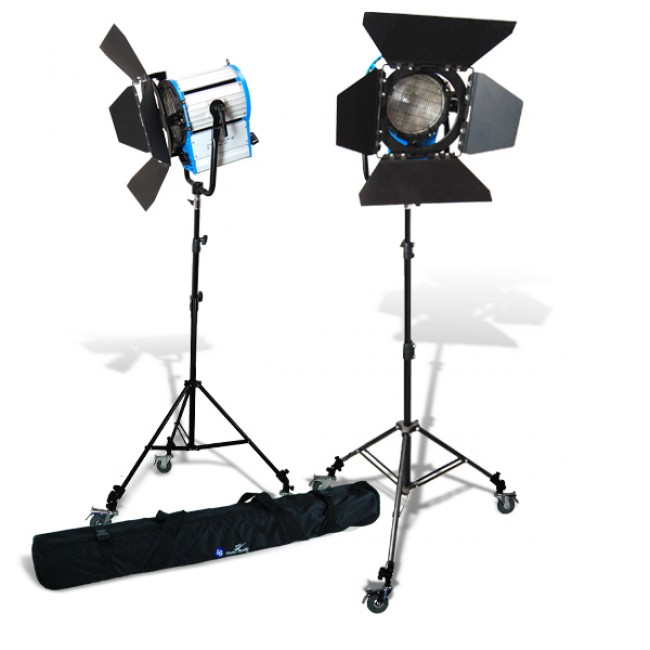 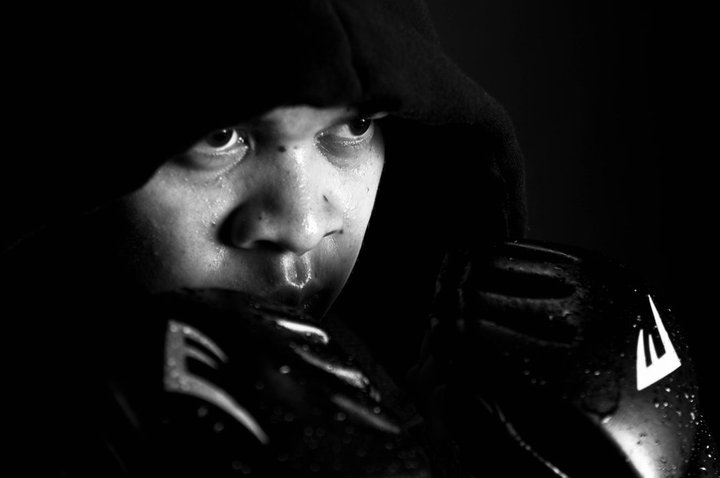 Above:  Exterior shot in the Noir
 film Sunset Blvd (1950)
The direct sunlight is creating harsh shadows 

Right: Studio shot taken with spot lights like 
the ones shown above right
Low-Key is high contrast lighting and High-Key lighting is low contrast lighting
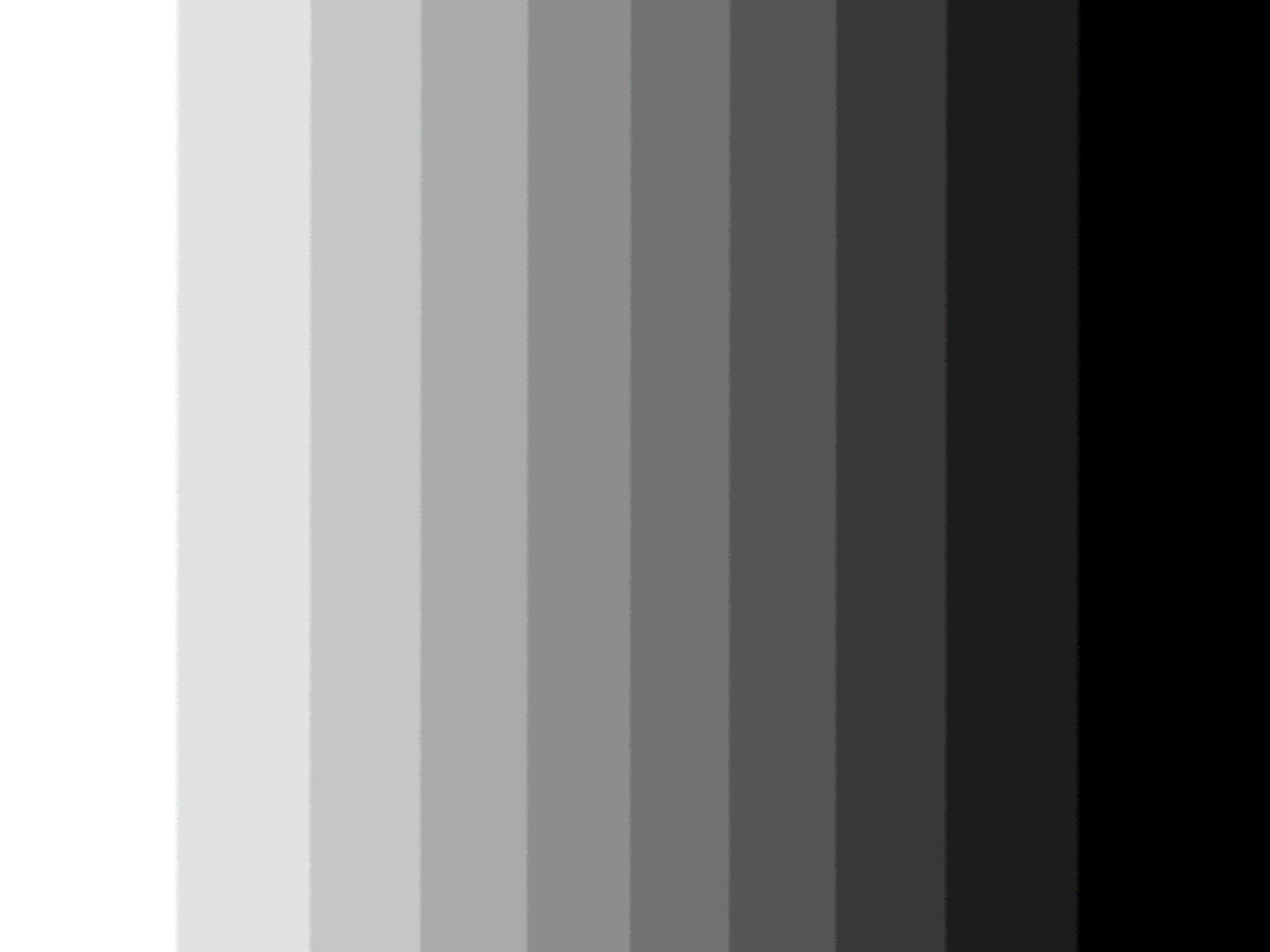 Are all the shades of gray represented in both images?
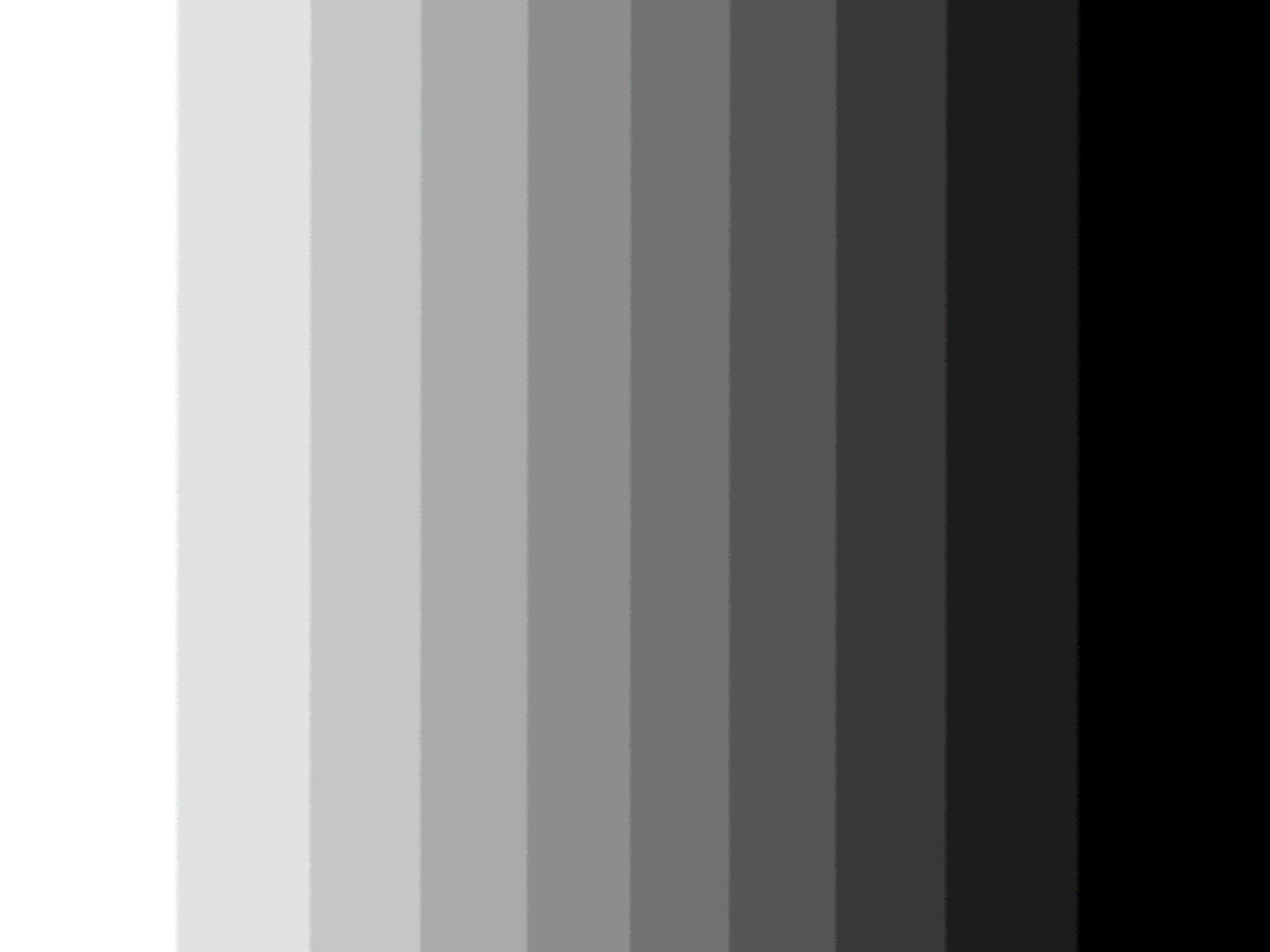 The answer was yes!
The full tonal range (or dynamic range) in the first scene is achieved mainly through lighting

The full tonal range in the second scene is achieved mainly through art direction

That means that even though the lighting is “flat” or low contrast in the second scene, the range of grays and blacks and whites are still there, because of the objects that are placed on the set

In the right image look at all the objects in the frame: the decorations, books, bookshelves etc.  

All of the shades of the grayscale represented
(link) 3 Point Lighting
Shadow used to obscure subject
This works on two levels:
It makes the attacker more frightening
It also hides the identity of the attacker
Three types of lenses
Wide angle lens (28mm on a 35)
Normal lens (50mm on a 35)
Telephoto lens (200mm on a 35)
Wide angle lens
Characteristics
Short focal length
Emphasize distance between subjects
Deep focus
More image visibility 
Distortion and curvature of objects
Normal Lens
Characteristics
Normal focal length
Causes minimal distortion of images
Creates an image close to what the normal human eye would see in the same circumstances
Telephoto Lens
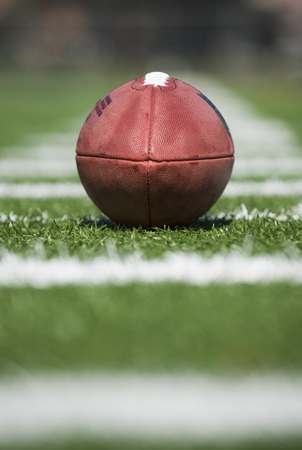 All Planes appear closer to the camera and to each other 

Shallow focus: only some of the planes very close to each other are in focus 

Less image area 

Movements toward or away from the camera seem slowed down
3 factors that determine Depth of Field
Aperture or lens opening.  A larger lens opening = shallower depth of field

Choice of Lens or focal length.  Longer focal length/lens=shallow depth of field 

Distance from Subject.  The closer the camera is to the subject the shallower the depth of field
Shallow depth of field
Shallow Focus
Telephoto or a large aperture 
Either the foreground or the background will be in sharp focus
Viewers’ attention will be directed to what is in sharp focus
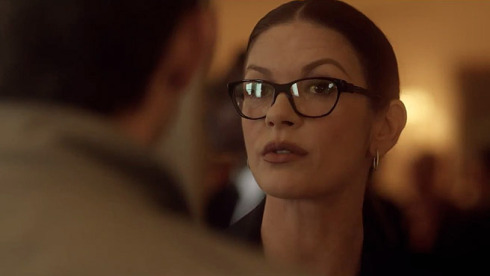 Deep Focus
Wide angle lens, small aperture and and greater distance from subjects
Andre Bazin
Deep focus scenes with long takes are more open to interpretation than heavily edited scenes 
Deep focus shots of long duration can let viewers experience clear images for lengthy segments of uninterrupted time 
Viewers are freer to look at details in the frame and select those that seem significant
http://www.youtube.com/watch?v=VYA1wVgiuAA

In deep focus filmmakers can guide viewers’ attention through lighting, camera placement and composition
 
Deep focus allows more opportunities to use foreground and background interplay expressively
Camera Distances
Extreme Long Shot
Long Shot
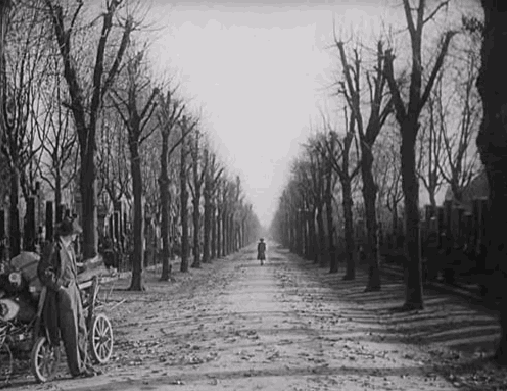 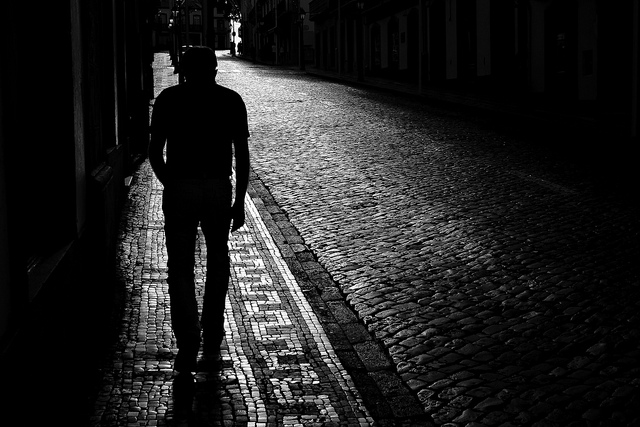 Medium Shot
Medium Close-up
Close up
Extreme Close-up
Changing Perspective
Vertigo http://www.youtube.com/watch?v=GnpZN2HQ3OQ
(link) Zoom in/dolly out in Goodfellas
The camera’s variable focal length is increased (magnifying the image) while, at the same time, the camera is moved back (dolly out) at the same rate.
High Angle Shots
“Bird’s Eye View” can add context to a setting
A high angle shot of a person can make them look weak or small
(link) Opening Scene of American Beauty 
Hey! That’s Sacramento!
In this scene from Psycho the high angle
Shot adds to the suspense
(link) Low Angle Shot: Citizen Kane
A low angle shot of someone gives a subject power and authority.  This extreme low angle emphasizes the topic of power in the film and how it can distort a person’s world view.
(link) Camera Moves
Flat space moves
Deep space moves
Pan 
Tilt 
Zoom
Dolly
Track 
Crane
Steadicam
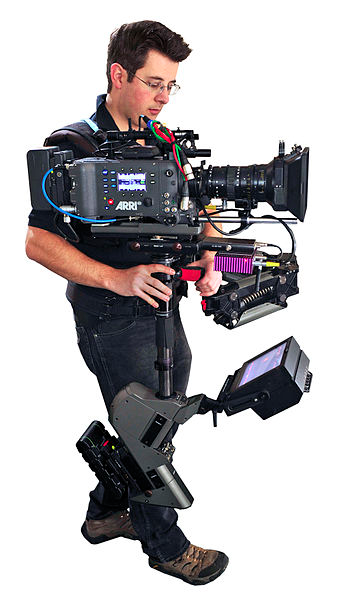 Consists of a lightweight frame, torsion arm, movie or video camera, and a small TV monitor 

Allows the cameraperson to move around smoothly while filming

Duplicates positive aspects of handheld camerawork without the lack of stability

Provides speed, flexibility, mobility, and responsiveness
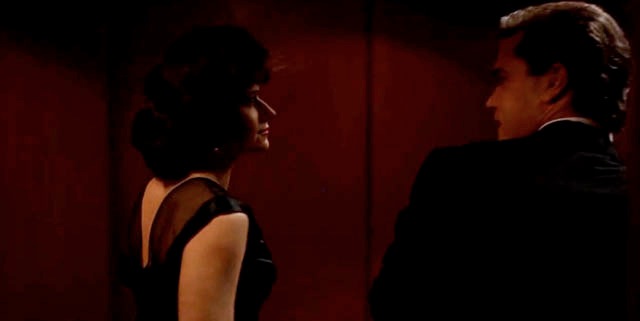 (link) SteadicamGoodfellas (1990) - The Copacabana Shot